Vazba genů
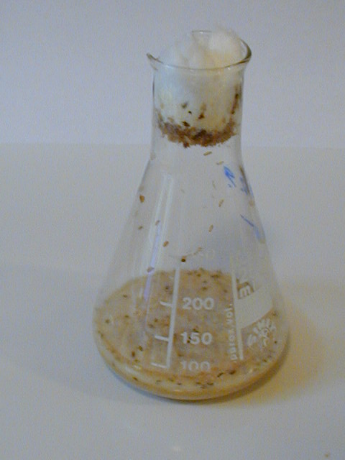 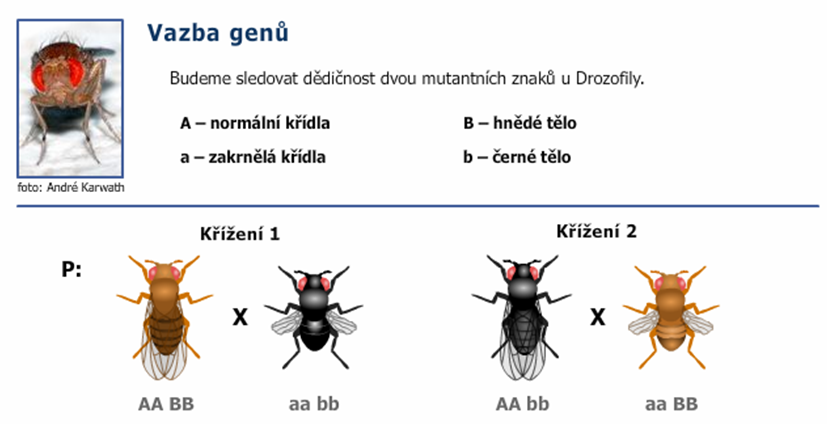 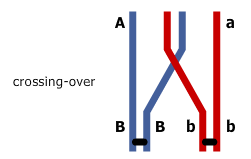 Vazba genů
1) Vazba genů – výsledky křížení při vazbě genů
		           – výpočet síly vazby

2) Vyhodnocení generace F1 v pokusu s drozofilou

3) Zápočtové příklady na vazbu genů
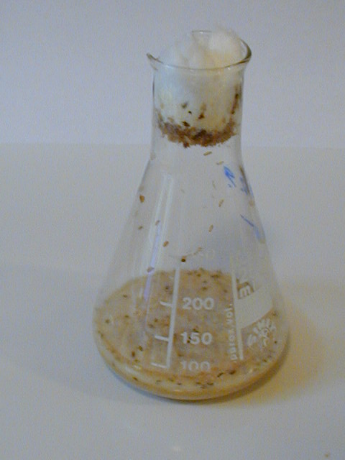 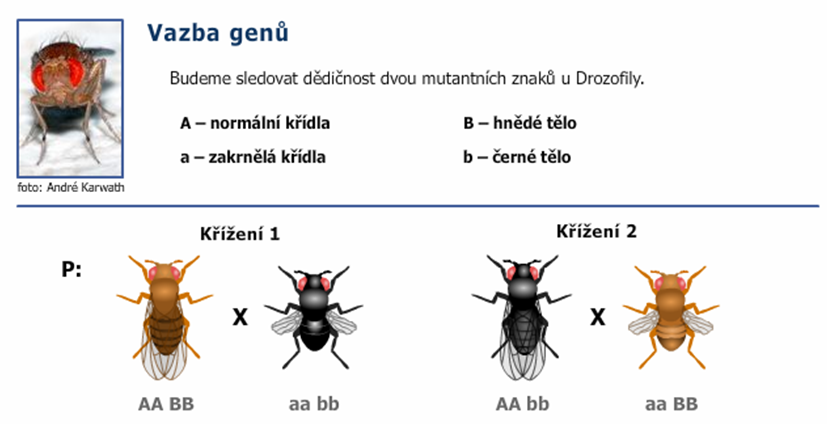 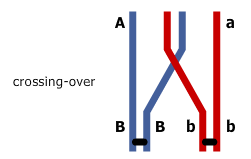 Vazba genů
- při vazbě dvou genů neplatí volná kombinovatelnost = odchylky od fenotypového 
   štěpného poměru 9:3:3:1 v F2 a 1:1:1:1 v B1 generaci
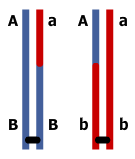 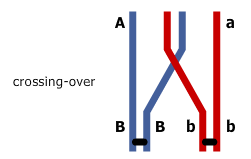 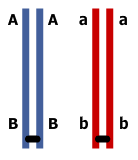 Vazba genů
- při vazbě dvou genů neplatí volná kombinovatelnost = odchylky od fenotypového 
   štěpného poměru 9:3:3:1 v F2 a 1:1:1:1 v B1 generaci
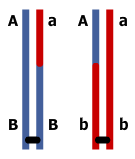 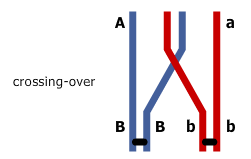 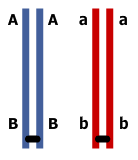 Vazba genů
- při vazbě dvou genů neplatí volná kombinovatelnost = odchylky od fenotypového 
   štěpného poměru 9:3:3:1 v F2 a 1:1:1:1 v B1 generaci
- pro výpočet síly vazby (jak těsně jsou geny vázány) je třeba vědět, zda jsou geny 
   ve fázi cis nebo trans
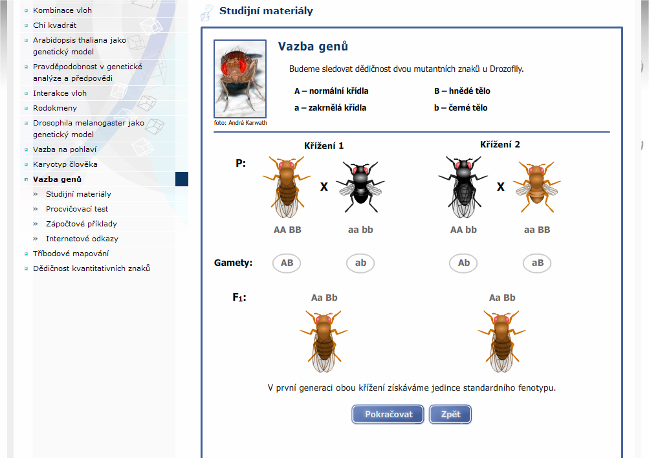 Interaktivní animace důsledků genové vazby 
(elektronická skripta „Praktikum z obecné genetiky“)
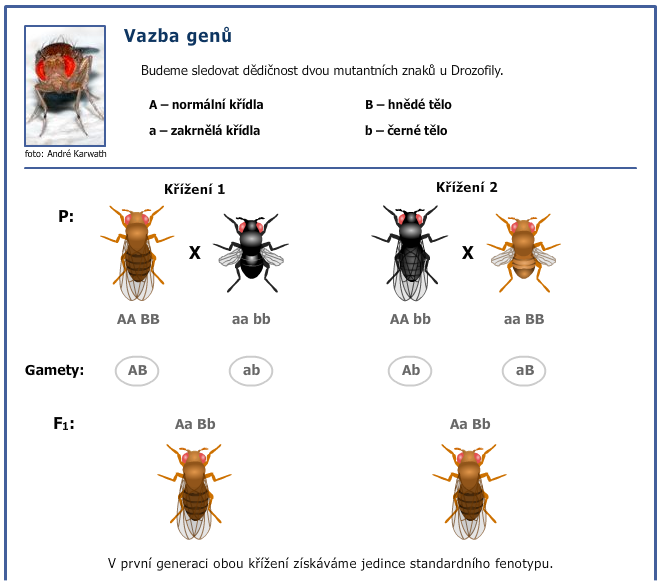 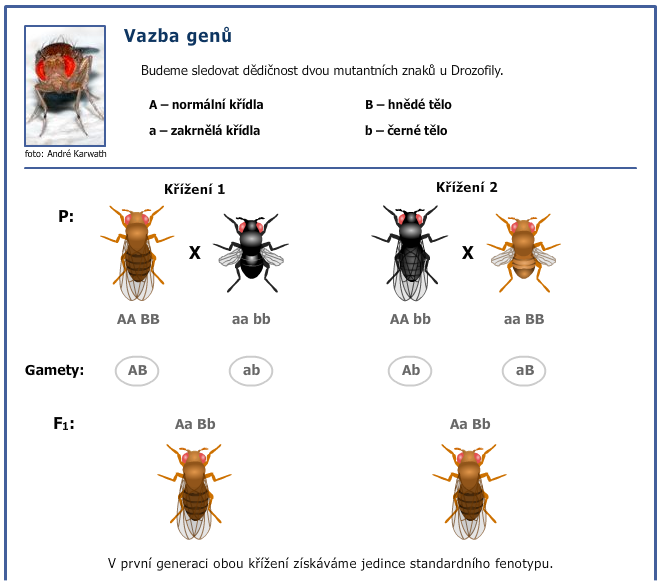 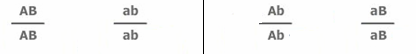 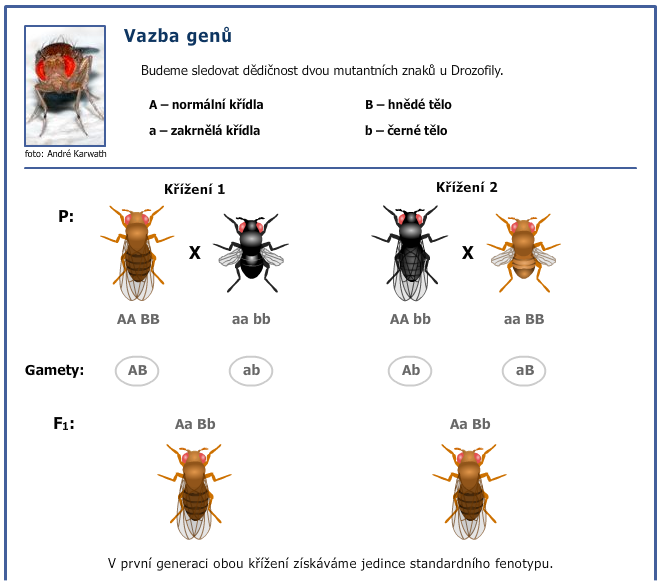 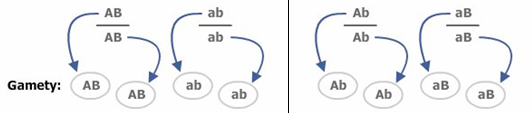 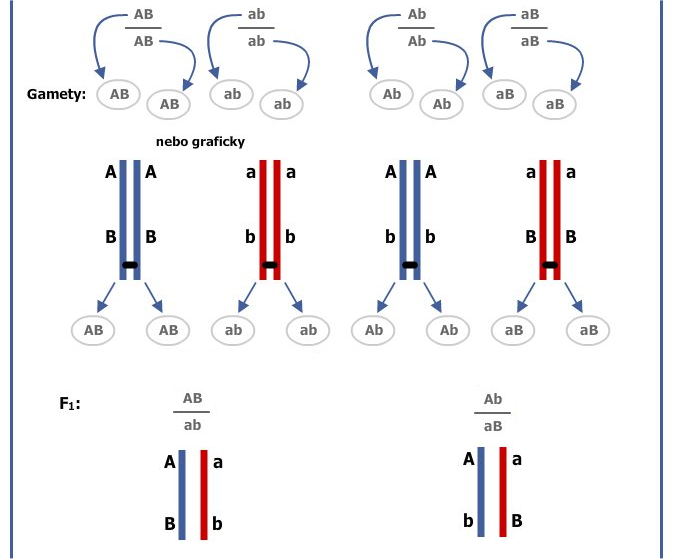 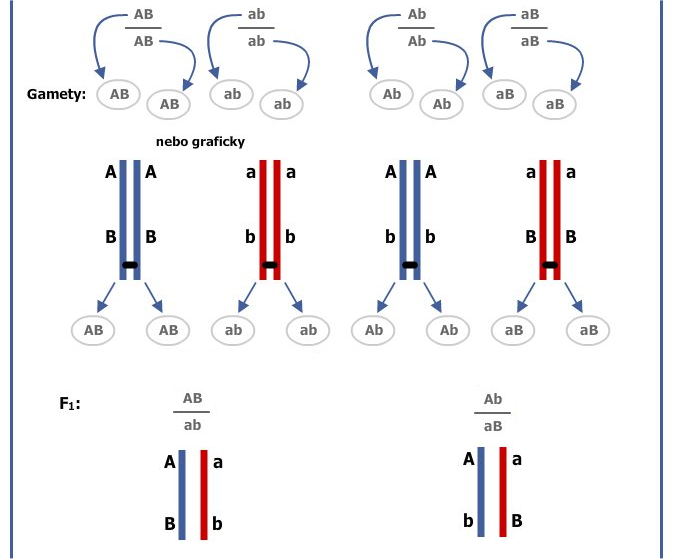 trans
cis
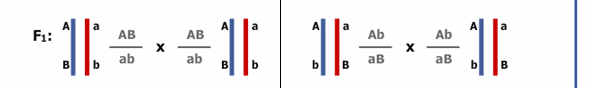 Tvorba gamet – chromozomy s oběma chromatidami
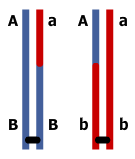 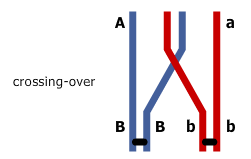 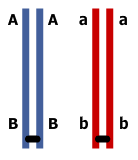 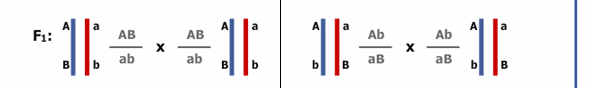 Tvorba gamet – chromozomy s oběma chromatidami
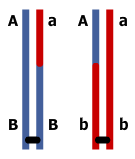 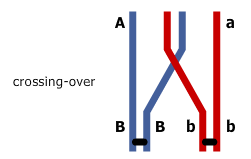 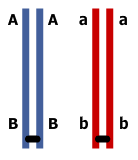 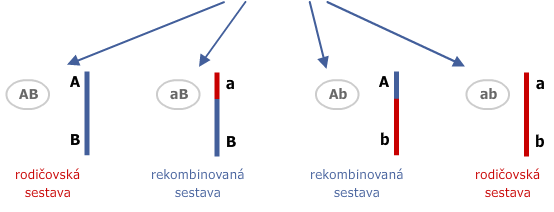 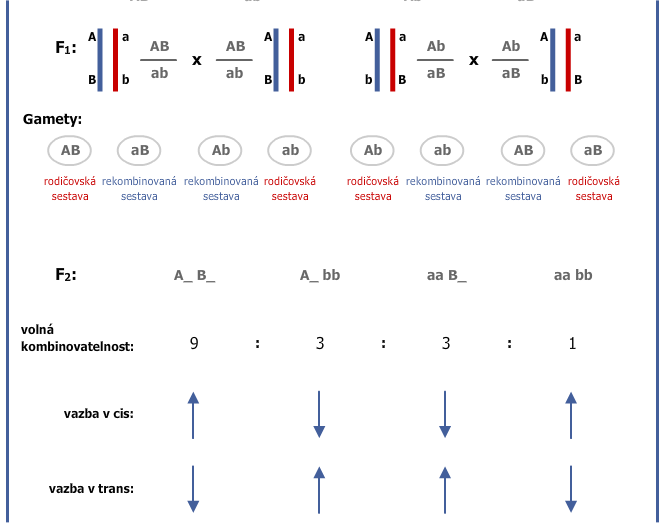 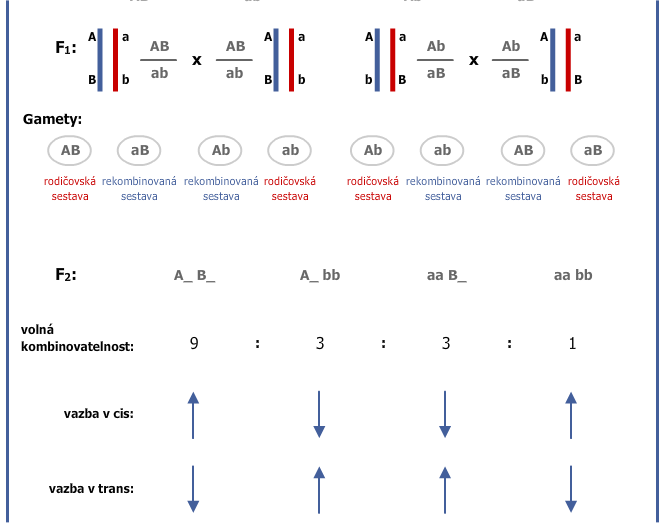 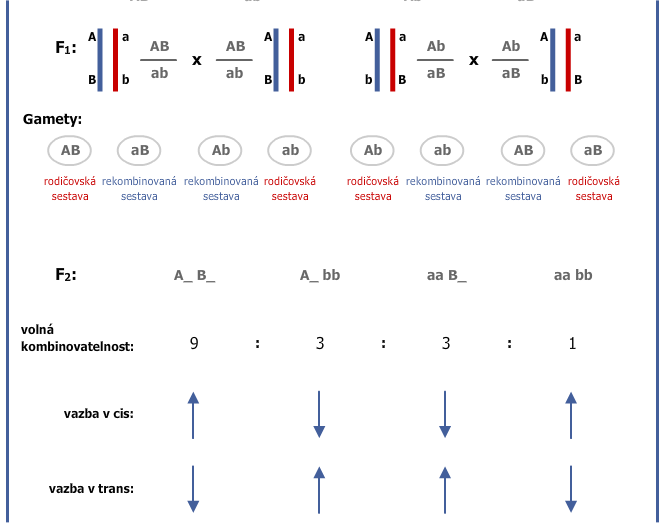 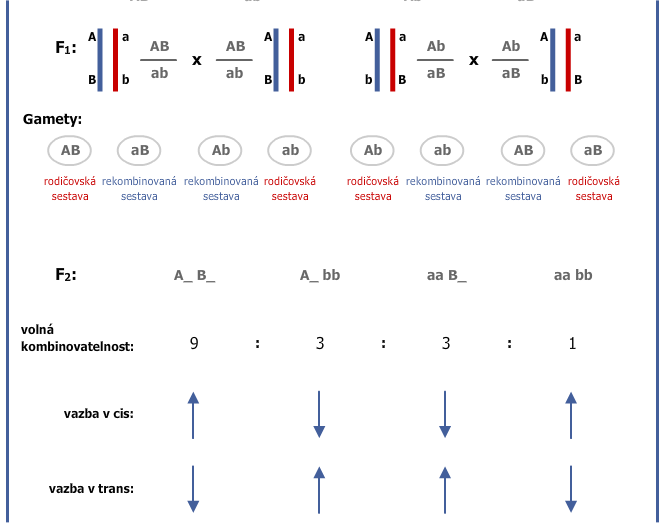 Vazba genů
- pro výpočet síly vazby je možné pro názornost jednotlivé třídy označit písmeny
F2:      	A_B_  	    A_bb             aaB_              aabb

B1:          AaBb           Aabb             aaBb              aabb

                  a1                  a2                  a3                   a4
cis
trans
Rodičovské:	          a1, a4                                       a2, a3
Rekombinované:          a2, a3                                                          a1, a4
Stanovení síly vazby:
1) Ze zpětného analytického křížení (z B1)
Batesonovo číslo
a1 + a4
ccis = 
            a2 + a3
a2 + a3
ctrans = 
            a1 + a4
rodičovské
c = 
        rekombinované
c = 1          volná kombinovatelnost
c = ∞          úplná vazba (jen rodičovské gamety)
Morganovo číslo
a2 + a3
pcis = 
            a1 + a2 + a3 + a4
a1 + a4
ptrans = 
              a1 + a2 + a3 + a4
rekombinované
p = 
                 Σ
p = 0,5   volná kombinovatelnost
p = 0      úplná vazba
Stanovení síly vazby:
2) Stanovení z poměrů v generaci F2
Součinový poměr

cis:                               trans:

        a2 x a3                          a1 x a4

        a1 x a4                          a2 x a3
součin rekombinovaných
   součin rodičovských
Pro takto vypočítanou číselnou hodnotu se zjišťuje tabulková hodnota 
  Morganova čísla (p)
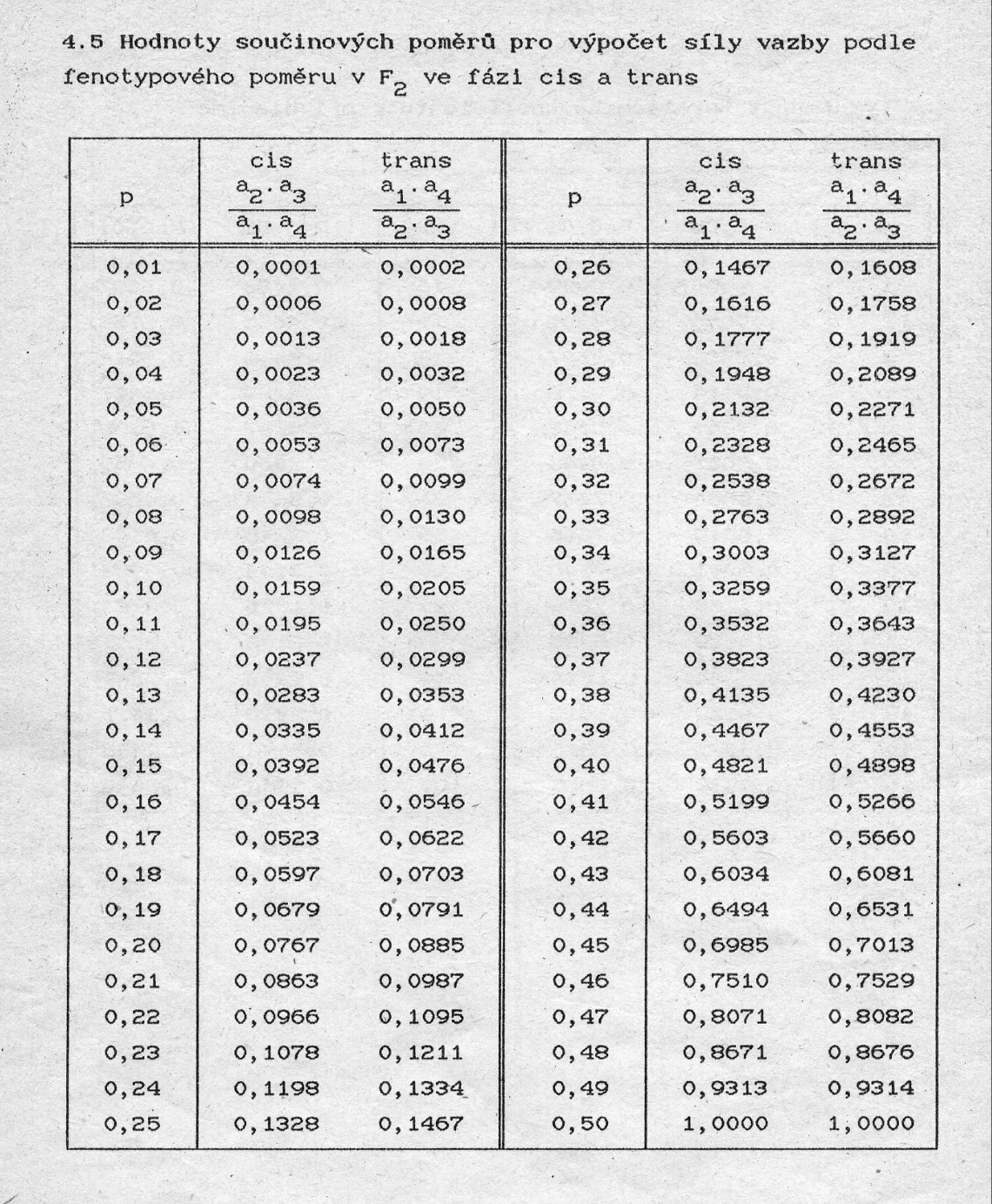 SPcis = 0,51
3) Zápočtové příklady na vazbu genů
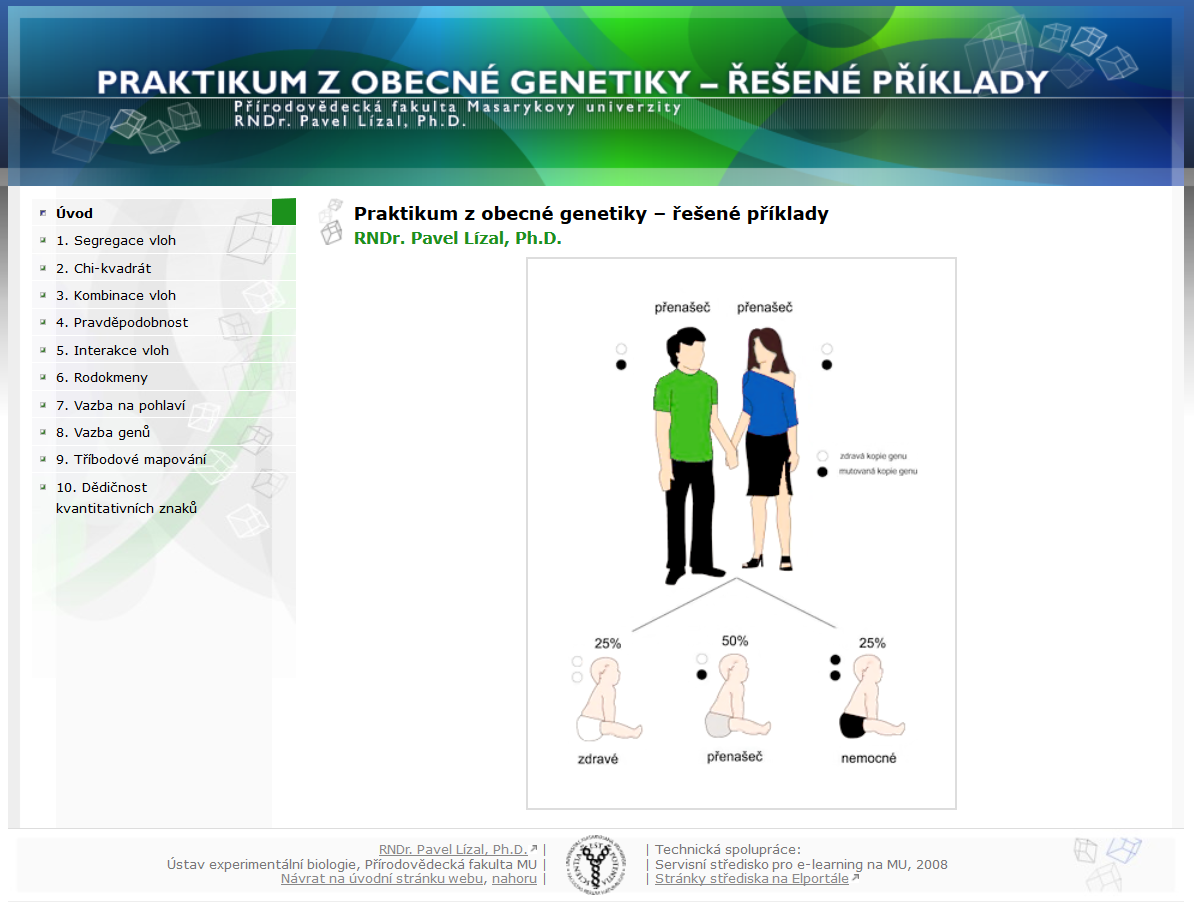 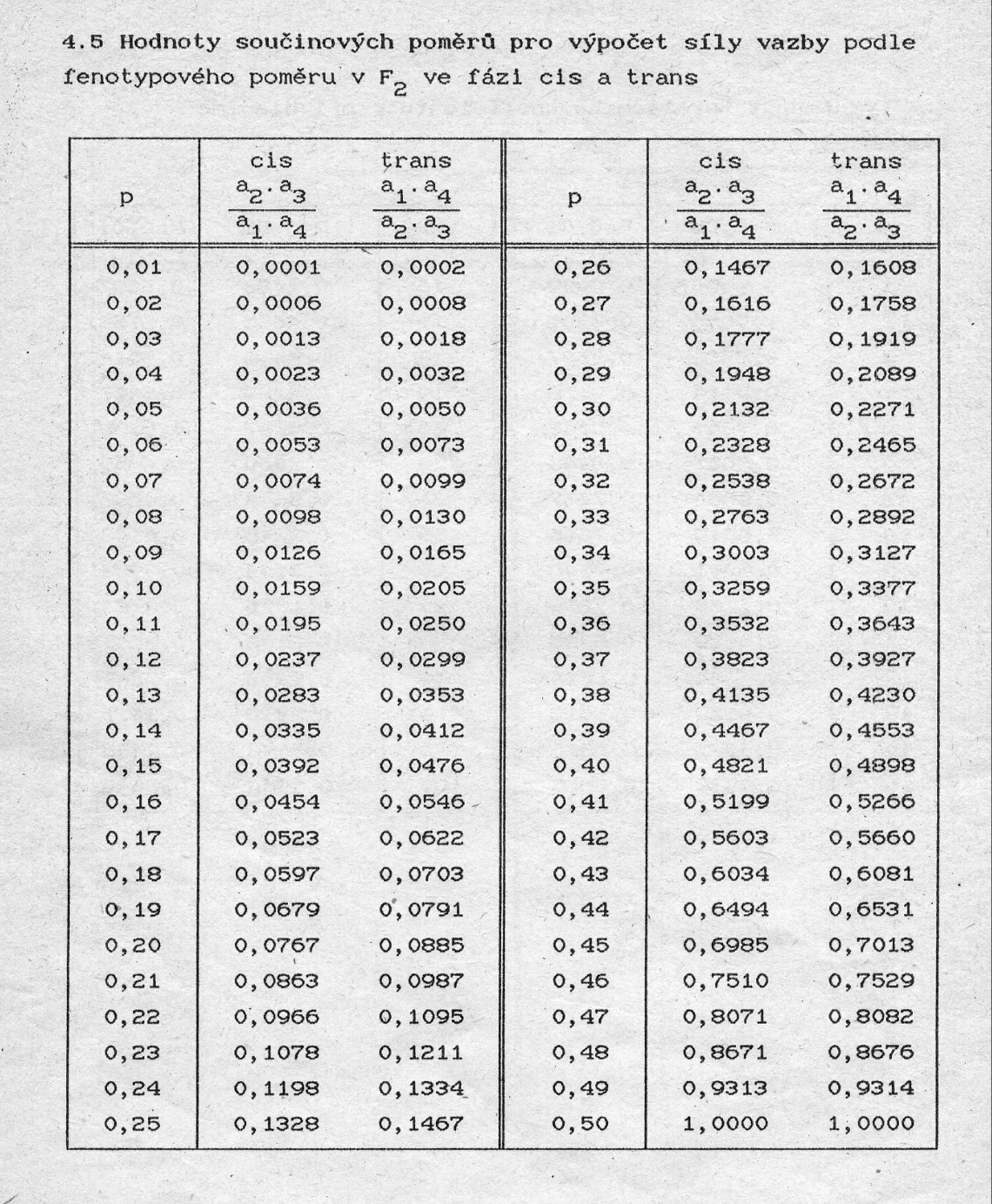 Vazba genů
1) Vazba genů – výsledky křížení při vazbě genů
		           – výpočet síly vazby

2) Vyhodnocení generace F1 v pokusu s drozofilou

3) Zápočtové příklady na vazbu genů
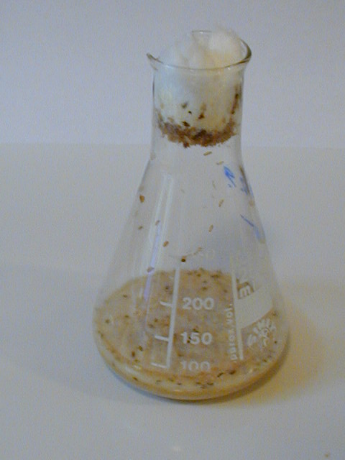 Pozorování dědičnosti znaku white s vazbou na pohlaví
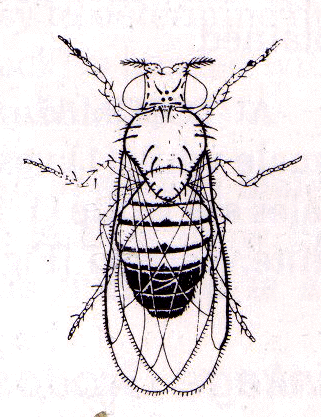 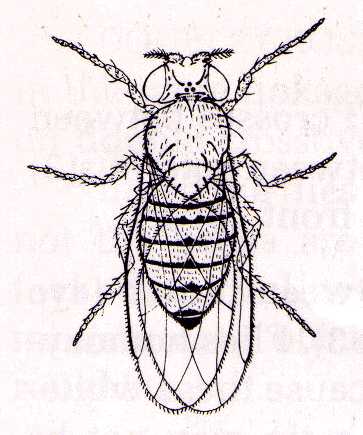 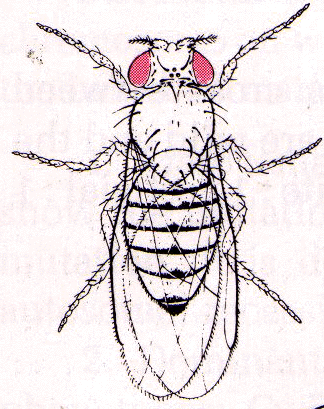 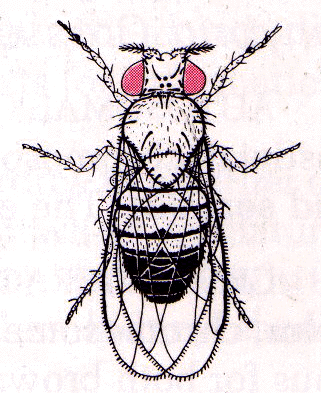 1. týden
Odstranění rodičů
2. týden
Vyhodnocení generace F1
3. týden
Odstranění rodičů
4. týden
Vyhodnocení generace F2
1.
2.
2) Vyhodnocení generace F1 v pokusu s drozofilou
Pozorování dědičnosti znaku white s vazbou na pohlaví
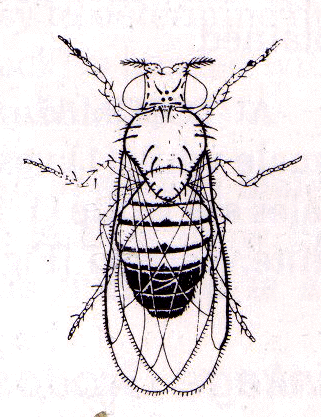 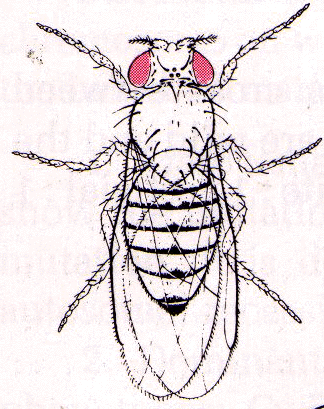 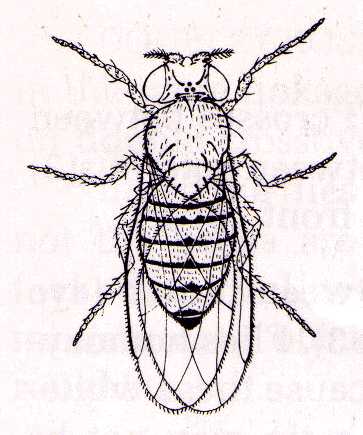 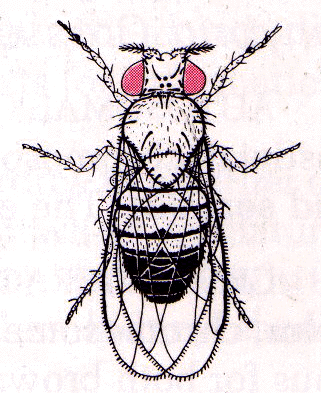 P:	Xw Xw   	  x        X+Y
P:	X+X+ 	  x      XwY
F1:
F1:
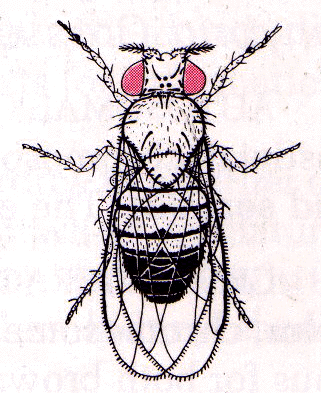 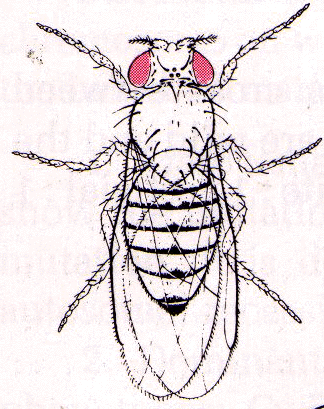 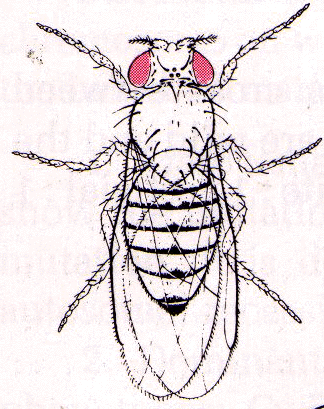 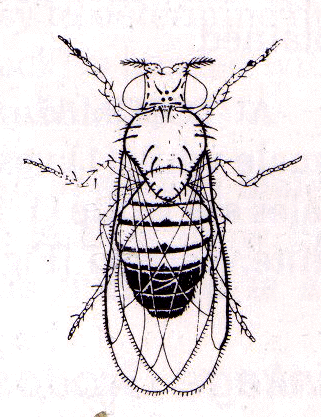 Xw X+       X+Y
Xw X+       XwY
1) Uspat a vyhodnotit jedince F1 podle fenotypu.
2) Ověřit štěpení chí testem.
3) Probuzené jedince přemístit na nové médium.
Prohlédnout živé jedince a 
přemístit na nové médium.
Vazba genů
1) Vazba genů – výsledky křížení při vazbě genů
		           – výpočet síly vazby

2) Vyhodnocení generace F1 v pokusu s drozofilou

3) Zápočtové příklady na vazbu genů
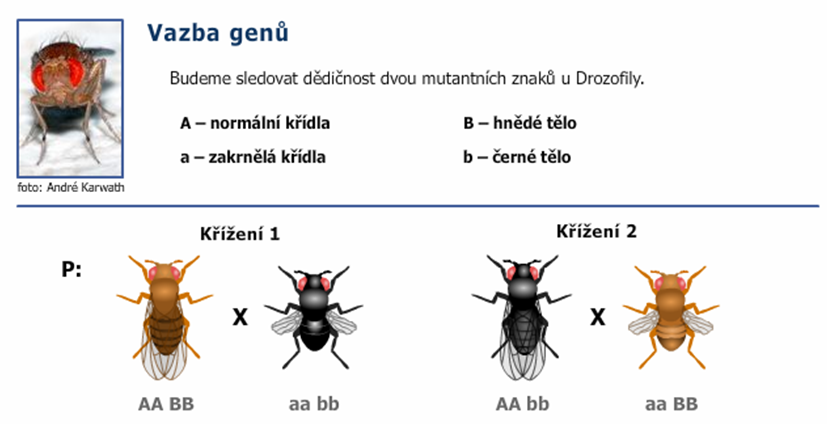 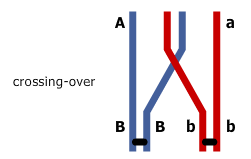